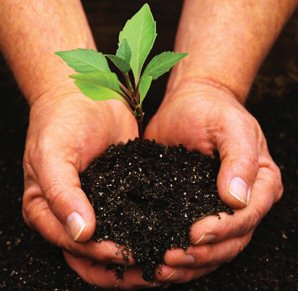 Chapter Planting Among Internationals
Brian Chukwu-Smith - Adri Fonteijn - Megan Leong
Chapter Planting Among Internationals
ISM Planting Framework

Best Practices

Workshop
General
ISM
Stage 1: Forming a Missional Core

8-15 missional core, 15-25 total
2+ missional groups
20 pMCs developing
4 apprentices
15 networks accessed
Reach 500 faculty/students

Primary Focus: Finding Potentially Missional Christians (pMCs) & engaging them in mission
Stage 1: Developing Trust & Forming a Missional Core

6-10 missional core, 15-25 total
1+ missional group
4-10 pMCs developing
2 apprentices
15 networks accessed
Reach 500 faculty/students

Primary Focus: Finding pMCs, building a missional family
Core Meeting 2nd semester
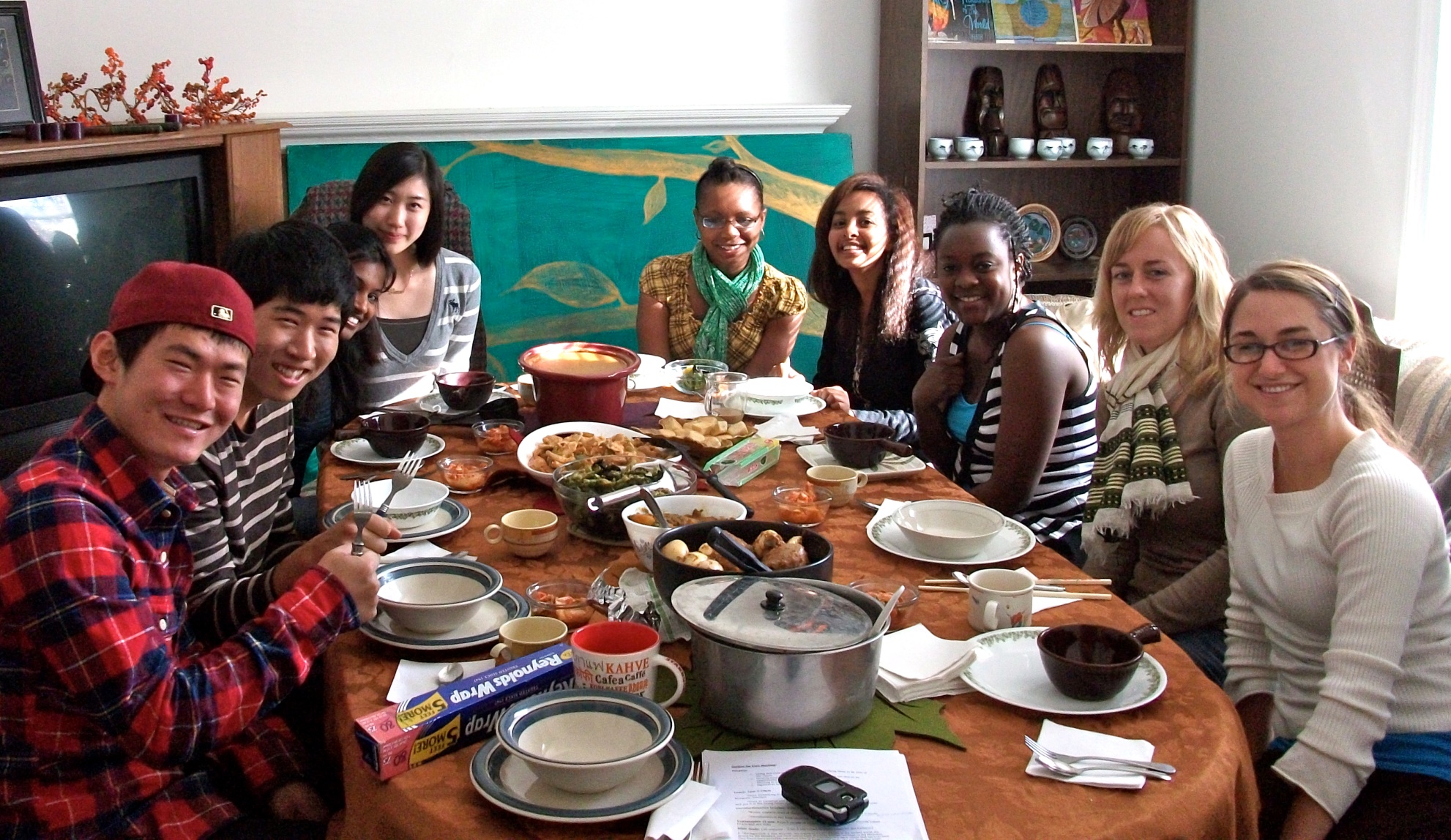 General Strategy
ISM Strategy
Staff seeks God’s heart & invites people to pray

Vision casting central

Experimentation 

Gather pMCs in small group Bible studies & other events to engage in mission

Discipleship Cycles
Each MC can network map & is doing SSN Manuel

Catalytic events
Community expresses vision

Engage non-Christians early on

Weekly large dinner & GIG

Developing trust with pMCs & engaging in low risk discipleship cycles

Network Mapping is verbal

Students need to be apprenticed before starting something new.
[Speaker Notes: Examples: Blow up map of campus & have people place themselves on it, other Christians they know, and non-Christians they know, then pray for them.
Small Risk Example: Taking for a prayer walk, having them help with cooking and bring a friend]
Discipleship Cycles
General
ISM
Stage 2: Building Momentum

15-30 Missional core, 30-50 total

Primary Focus: Working with a Core Group to advance the chapter’s mission
Stage 2: Building Momentum

8-15 missional core, 30-50 total

Primary Focus: Developing a Core & Experimenting in missional activity
General
ISM
Stage 2 Strategy
Develop prayer-life of core

Core Meetings inspire & train to carry out mission of chapter

Core recognizes networks & invites

Larger NSO launched by core

Select core members experiment with leading small groups

Catalytic events call for commitment
Stage 2 Wave implemented
Stage 2 Strategy

Core Meetings emphasize that family fuels mission








Core Members are apprenticed to lead small groups or helping with leading GIGs in large group.
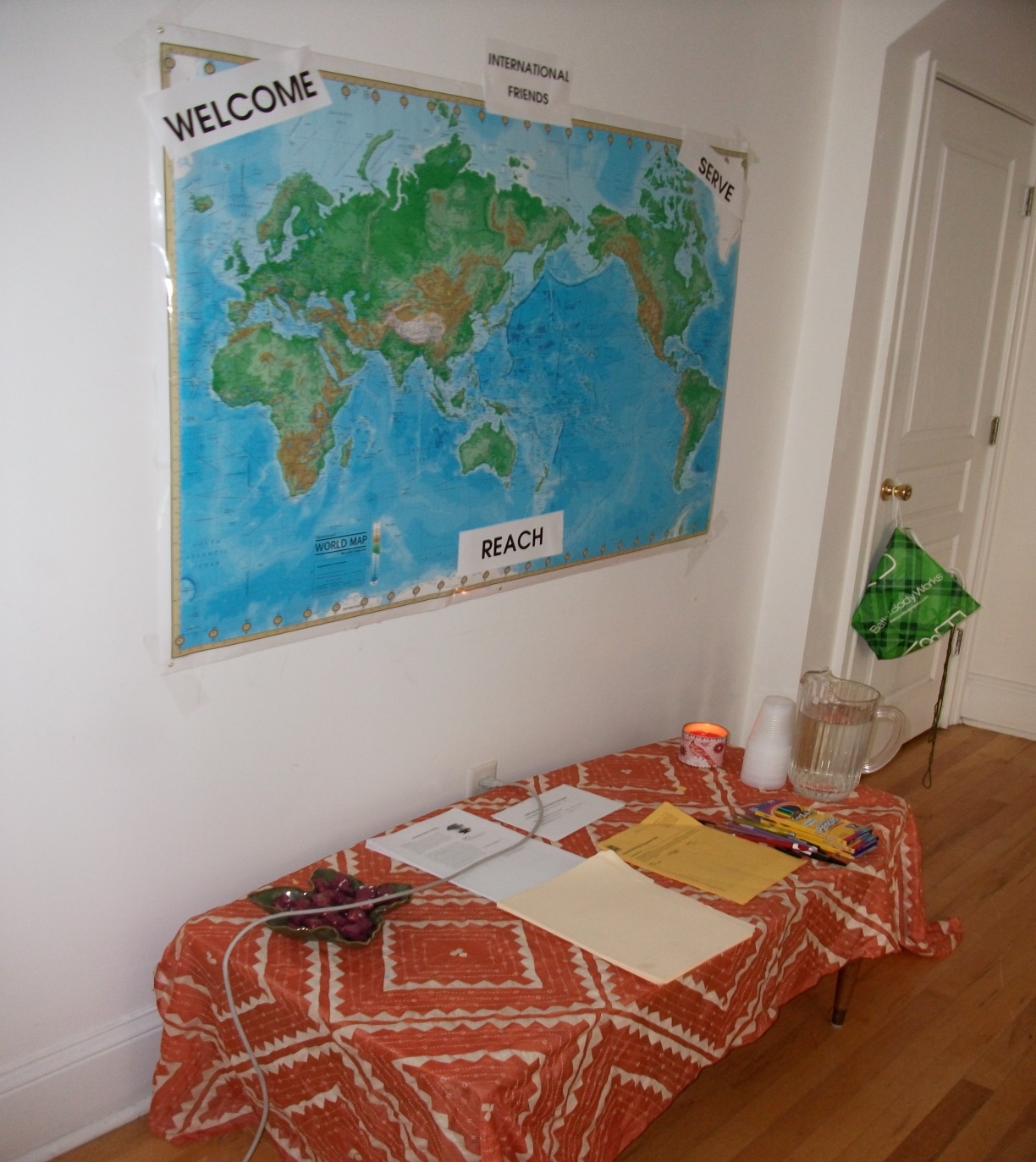 [Speaker Notes: Example of Core Meeting: Each week someone gets an opportunity to share their testimony, make something from their country. Pray for that nation. Give examples of mission based around family – no one is left behind. Who is left out in our community? How can we care for them?]
Importance of Apprenticeship
ISM best practices
Pray
Prep
Go
Gather
ISM Distinctives
Self care
Pray
Discern 
images, songs, scriptures
Partner in prayer
Students,MPD partners, staff, supervisor
Preparing to go
Vision
Language
it matters
Go
Show up & prayer walk
Scout 
Note needs of int’ls
Your visit is a live inductive study
Gathering (the “who”)
Looking for 
Bridge builders
Informants (insiders)
People of peace
Gathering (the “how”)
Ask for input on structures
Food (double hospitality)
Actions, not titles, give several options
Help students lead each other into encounter
Self care
Peers & mentors
Stuff you can “win” at
High intensity & retreats
Find a coach
Reflect
Where are you in the planting stage?
What are you currently struggling with in planting? What road blocks or obstacles exist?
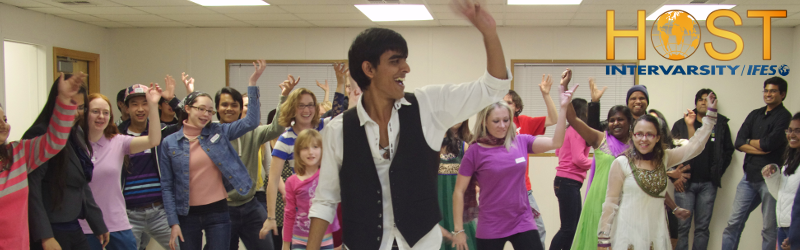 Case studies
As a table group read and answer the following questions:
In what stage is this plant?
Describe the problem.
What are the components that contribute to the problem?
What would be the desirable outcome?
Give one or multiple ways to move towards the desirable outcome.
Highlight the problems and give your recommendation(s) to the large group.
Your campus
Share your problem to your table group, include:
What type of campus are you on?
Where are you in the planting stage?
What is the road block / problem you're running into?
Work together to create a potential plan of attack moving forward.
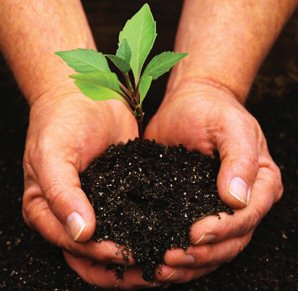 Chapter Planting Among Internationals
Brian Chukwu-Smith - Adri Fonteijn - Megan Leong
In case you need the logo…
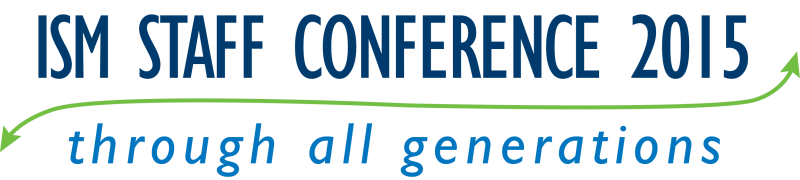 Georgia (italic, not bold)
Frutiger LT 45 Light
Green = Red:114 Green:191 Blue:68
All other text is a dark blue:
Red:0 Green:31 Blue:73
Some accent orange = Red:253 Green:185 Blue:19
If you don’t have Frutiger you can download it here (http://2100.intervarsity.org/resources/frutiger-font)